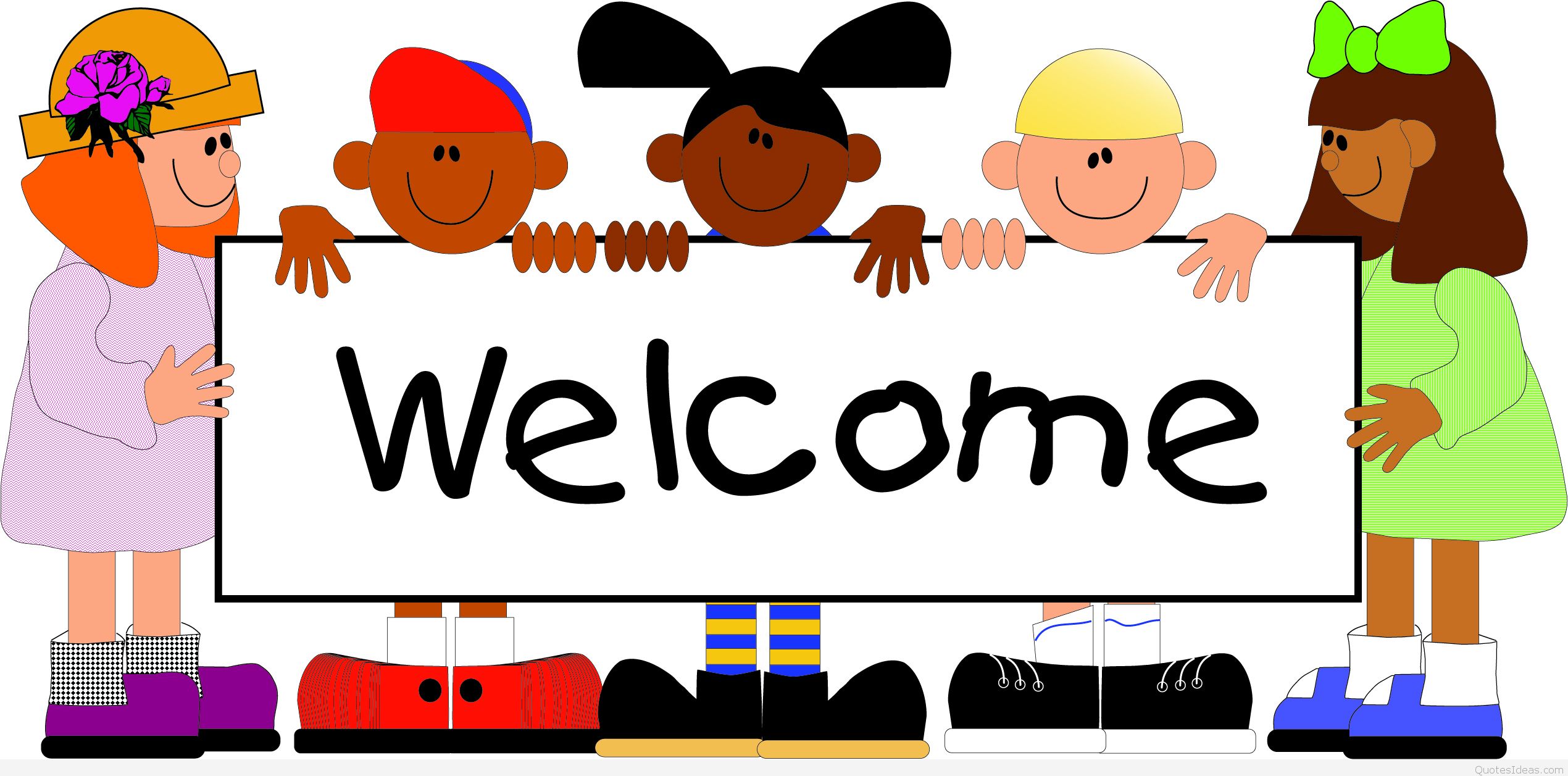 TEACHER’S  IDENTITY
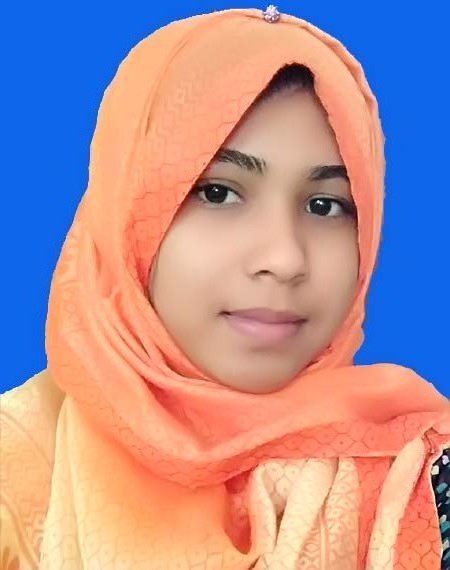 CHARADHARY GOVT PRIMARY SCHOOL
ASSISTANT  TEACHER
BRAHMANPARA, CUMILLA.
EMAIL- tanzina121996@gmail.com.
TANZINA AKTER
LESSON’S  INTRODUCTION
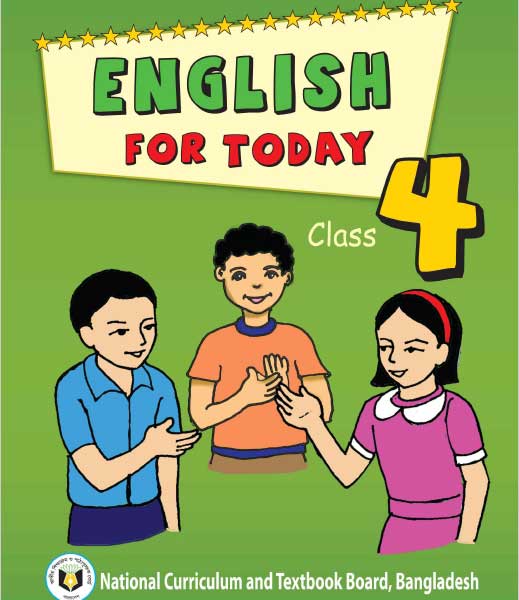 Subject:  English
Class:       Four
Student’s: 35
Lesson name: the hen and her chicks
Unit:   25
Page:   50
Date :  06/06/2021
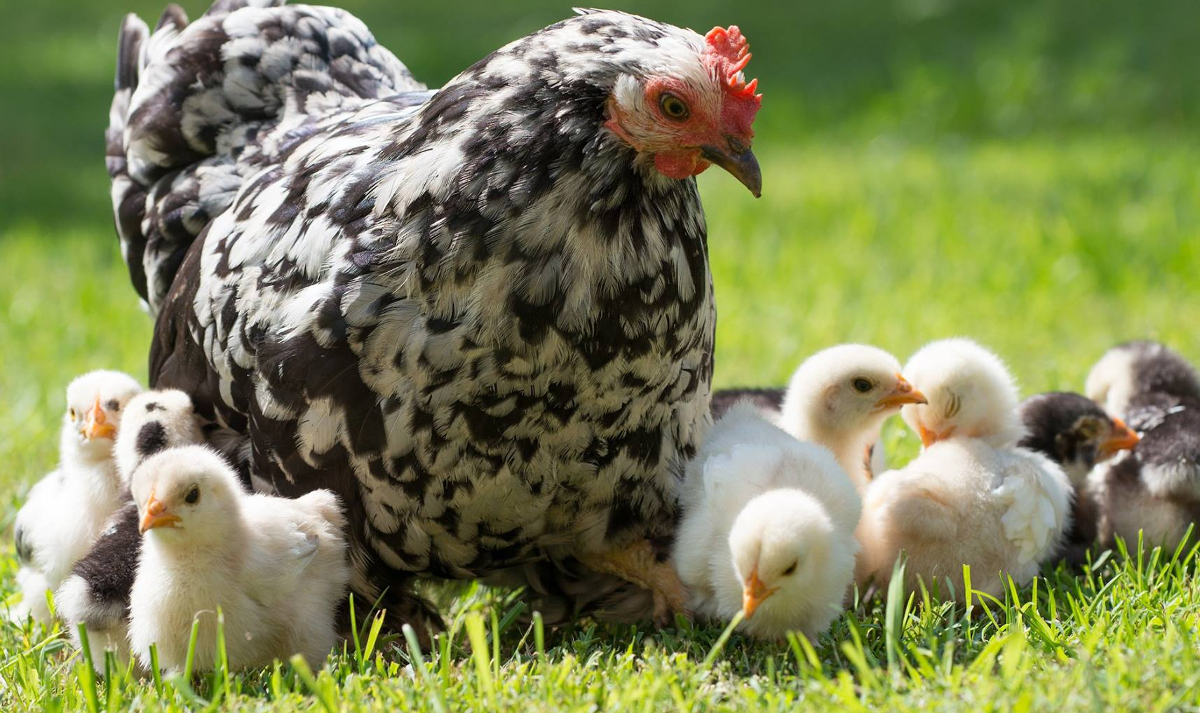 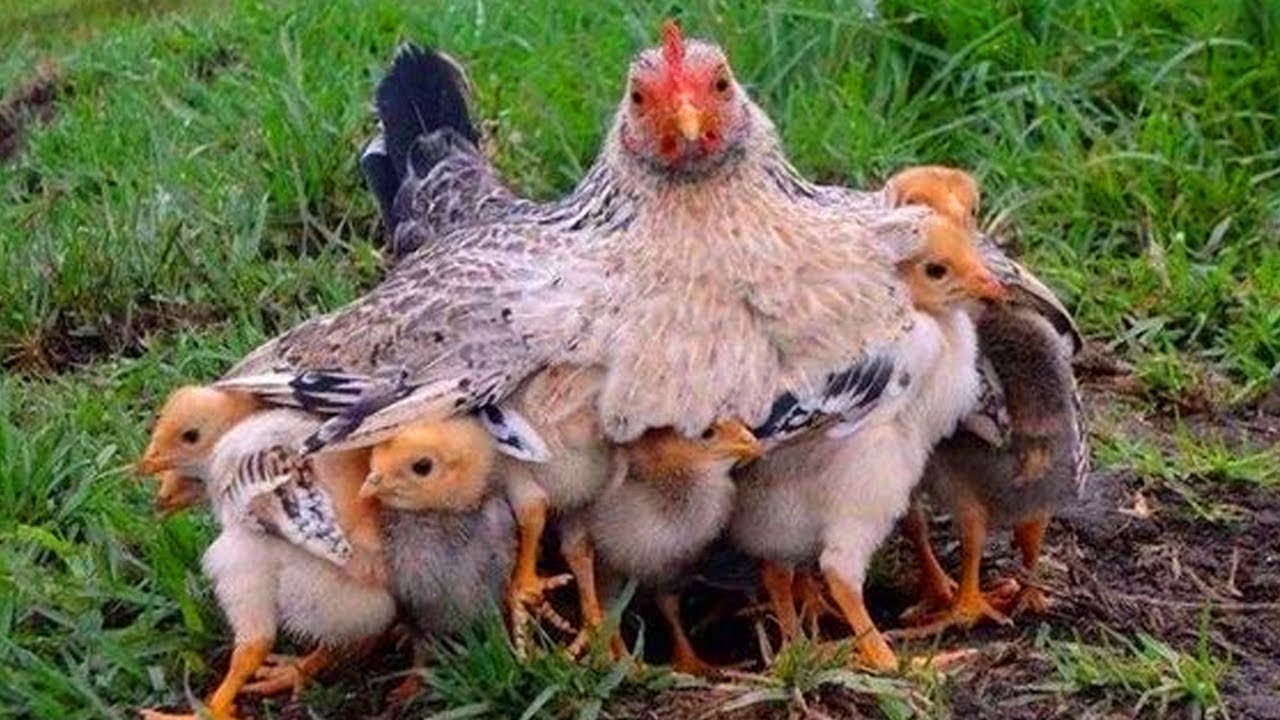 What can you see in the picture?
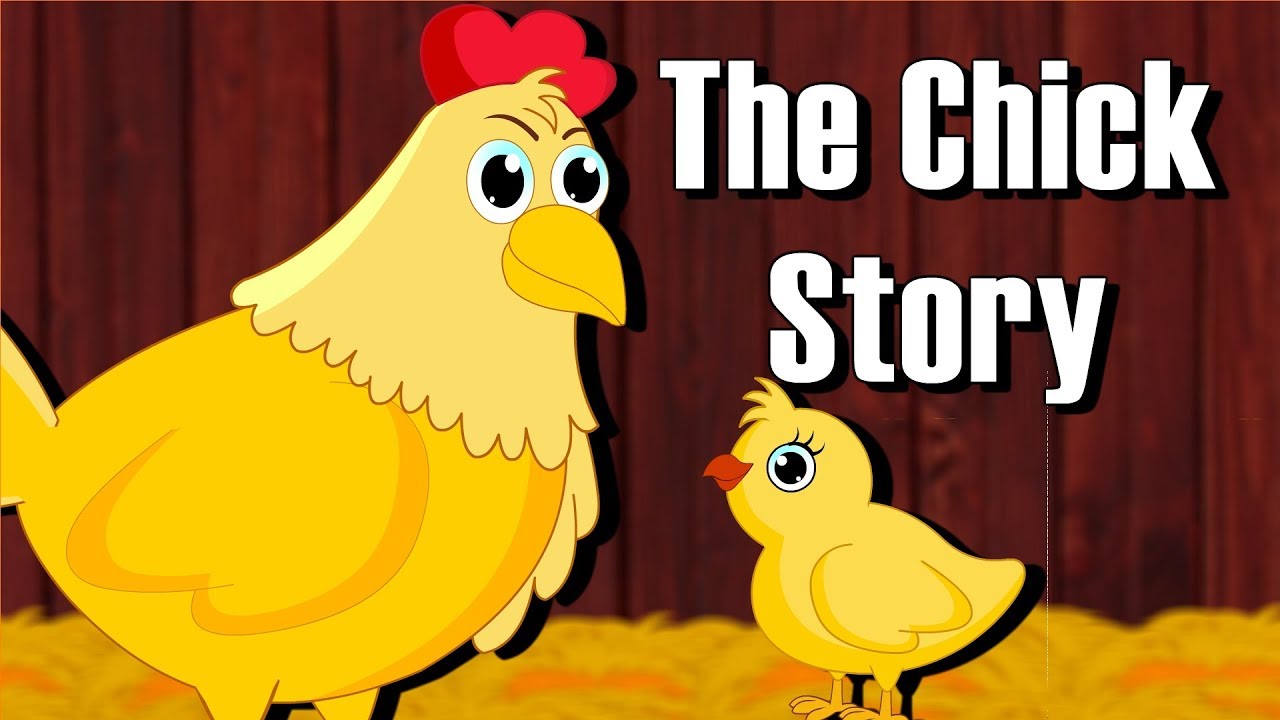 LEARNING  OUTCOME’S
Students will be able to………
a. Read the story properly.
b. Write about importance of work.
c. Learn some new word meaning.
d. Find out the full stop, question marks and exclamation marks.
e. Learn proper use of punctuation and intonation.
CREAT EMOTION
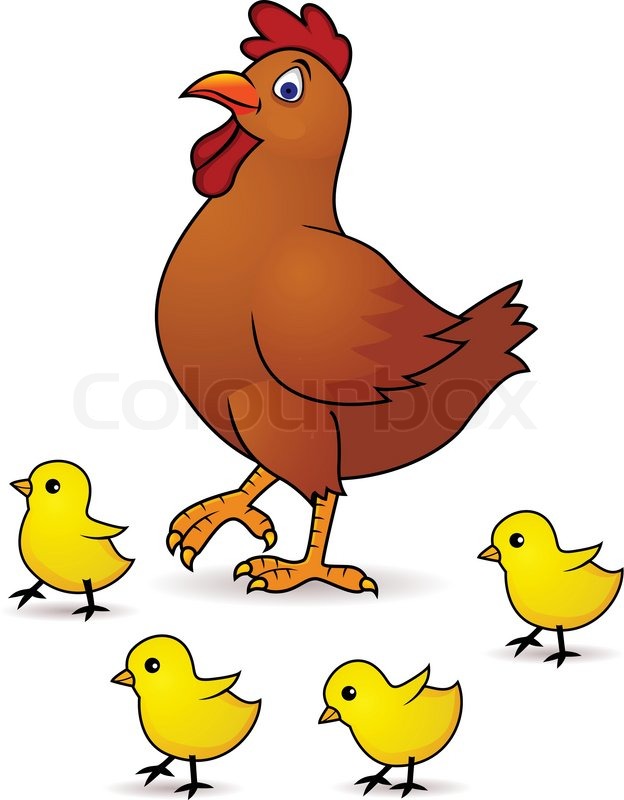 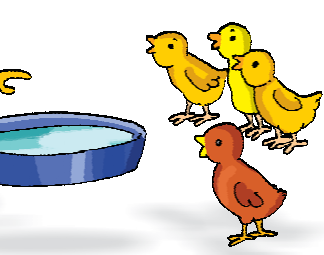 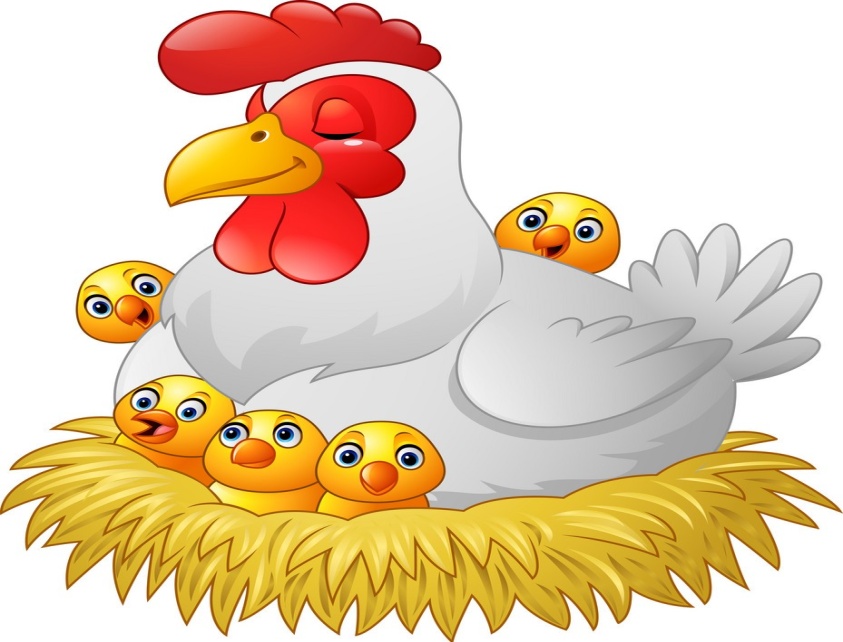 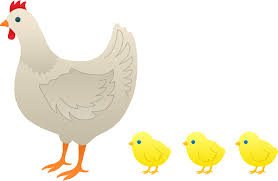 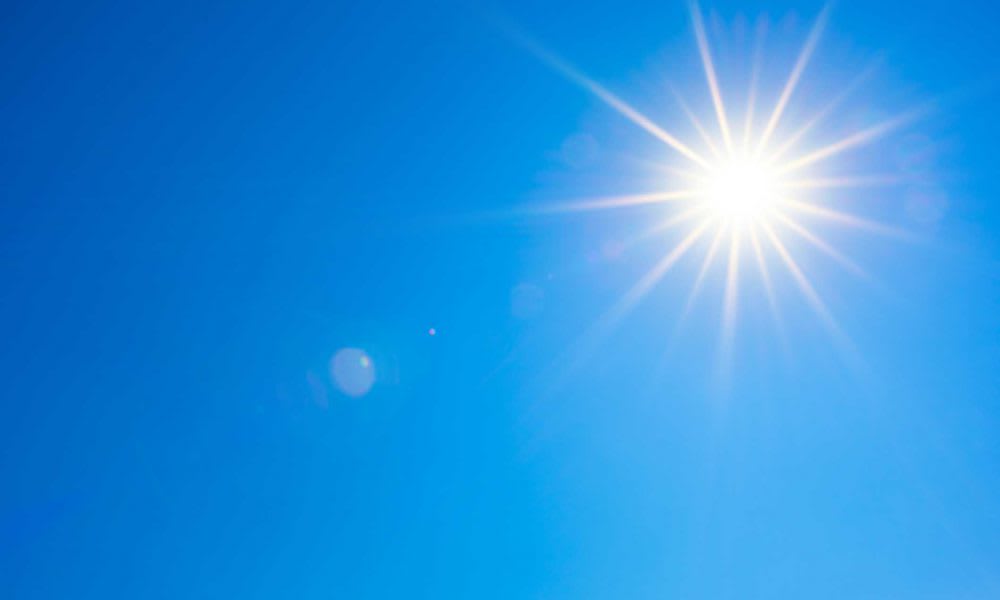 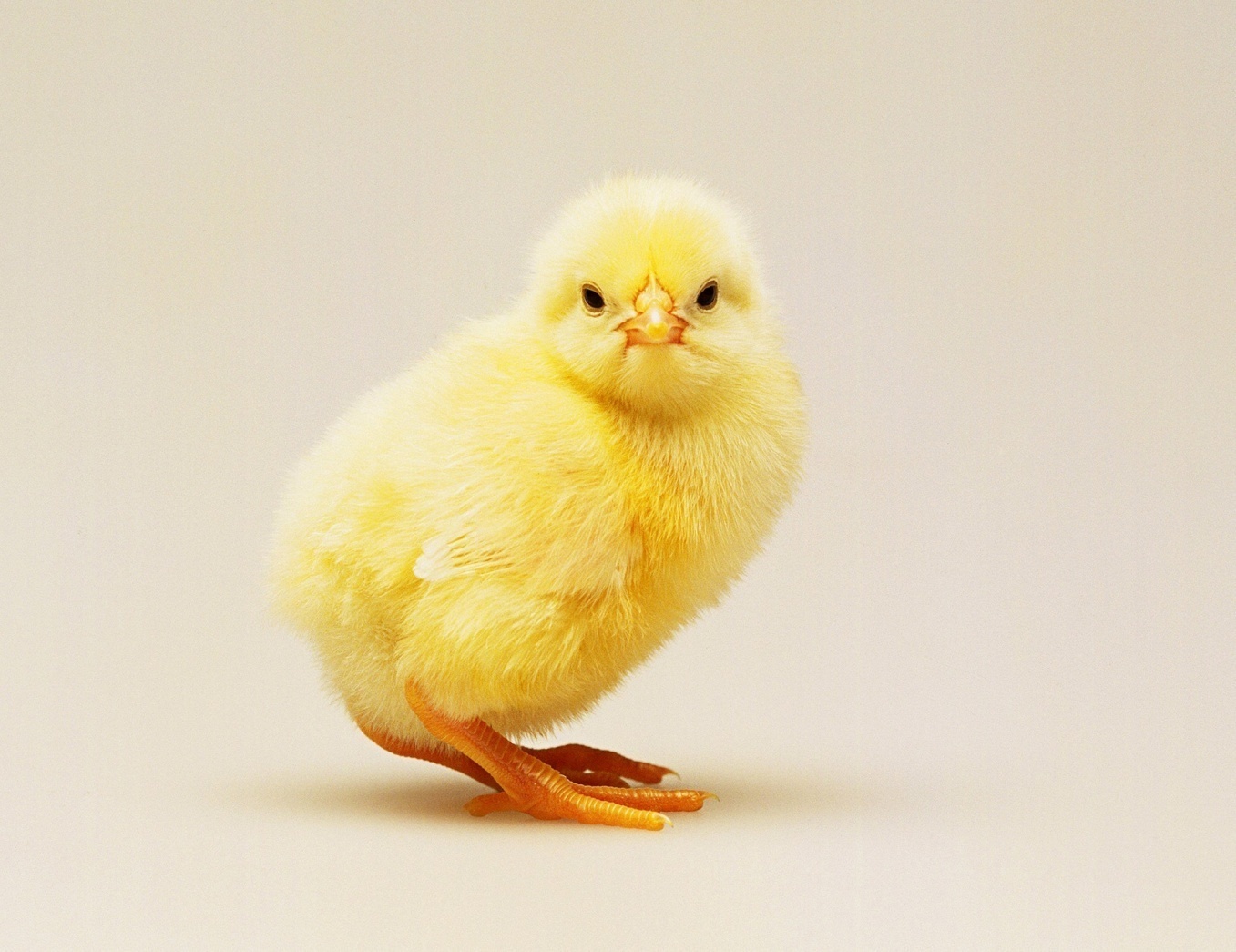 This work is hard! It’s hot in the sun!
“Chick 1”
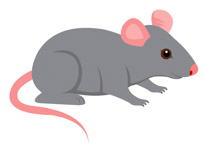 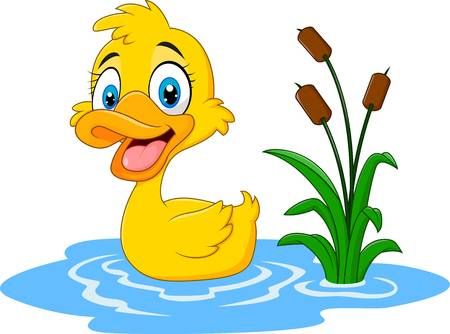 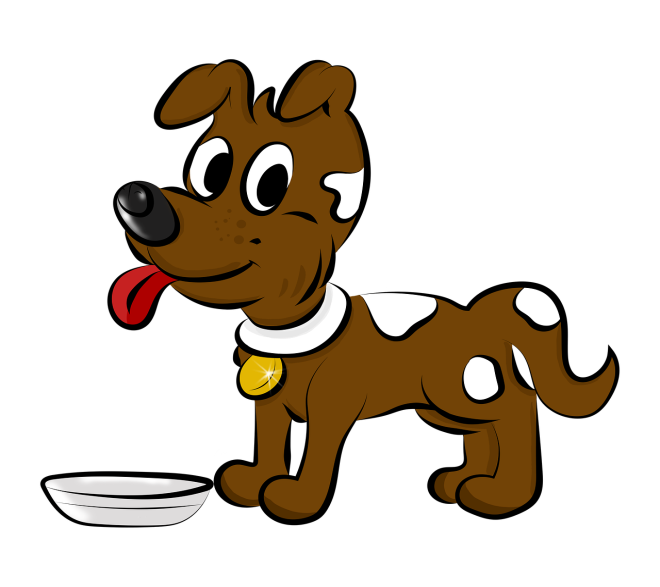 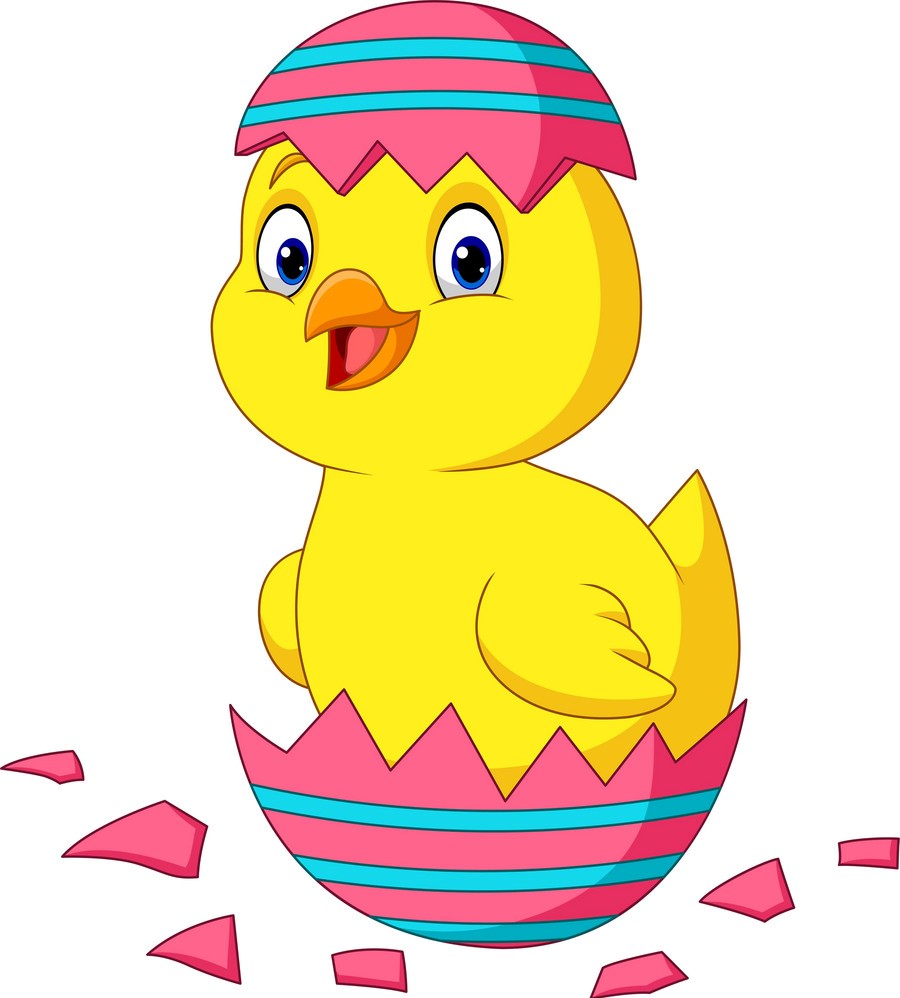 Mouse , Duck  and Dog are having fun!
“Chick 2”
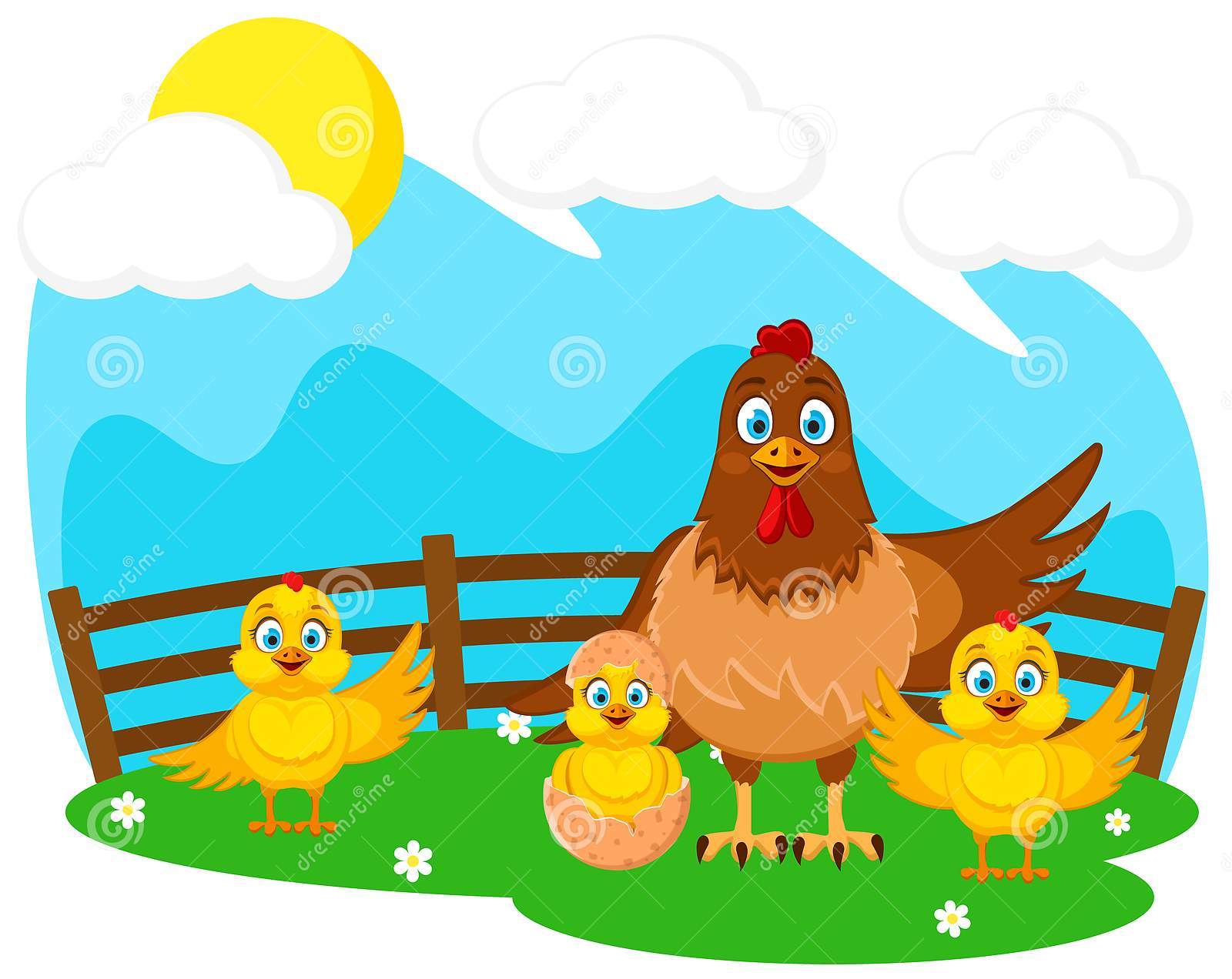 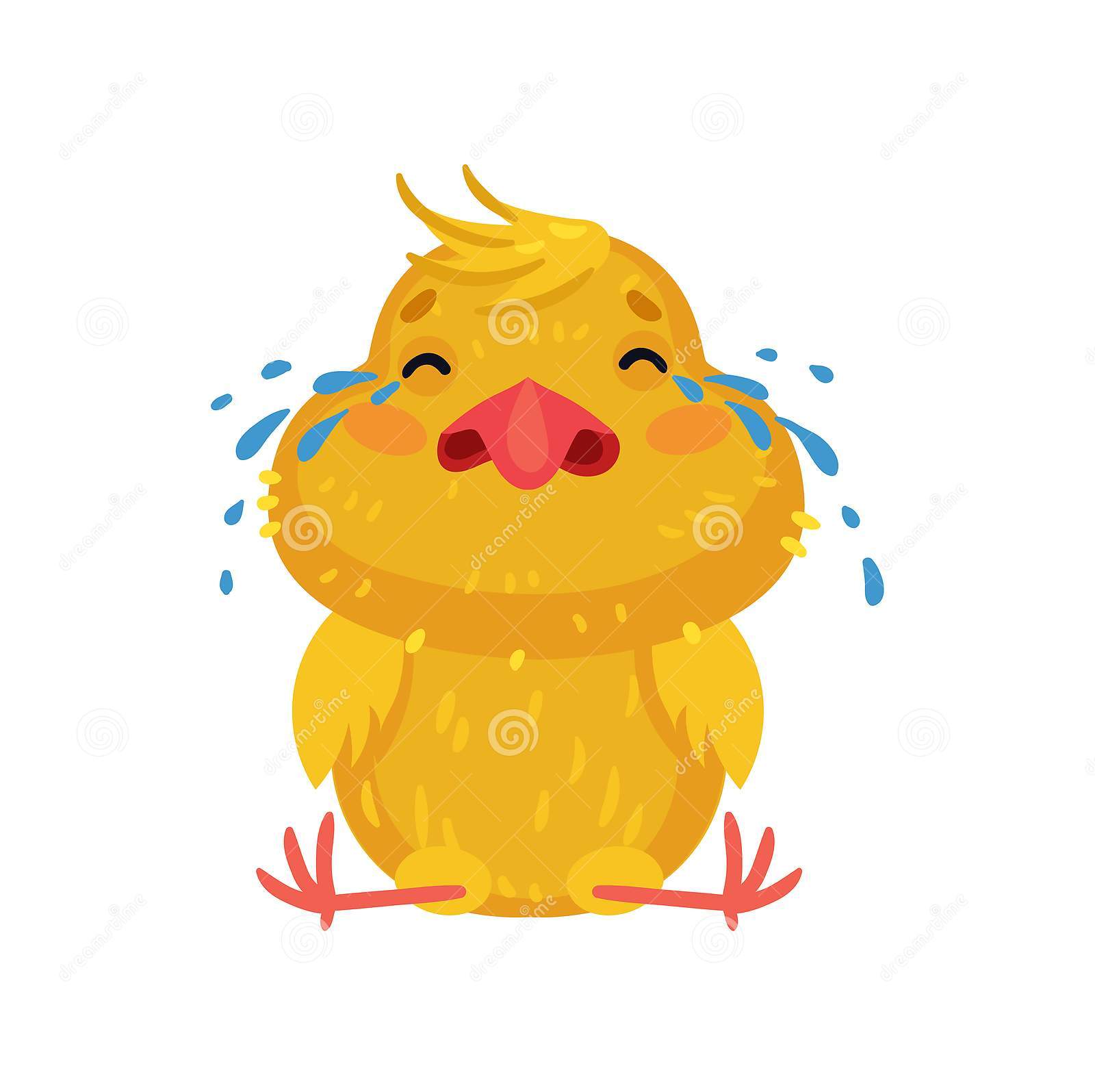 “Chick 3”
Why can’t we laugh and play and run?
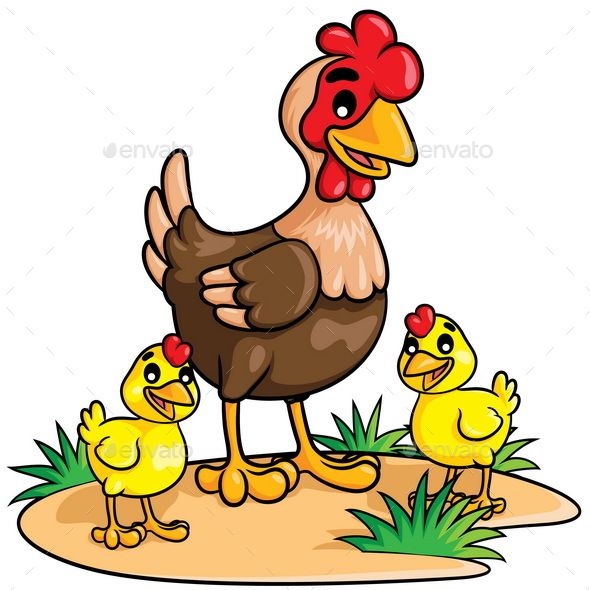 Hen : You will know when the work is done.
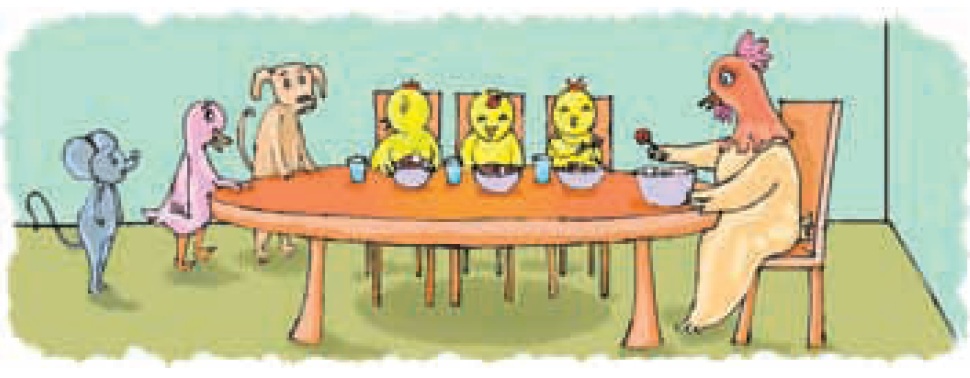 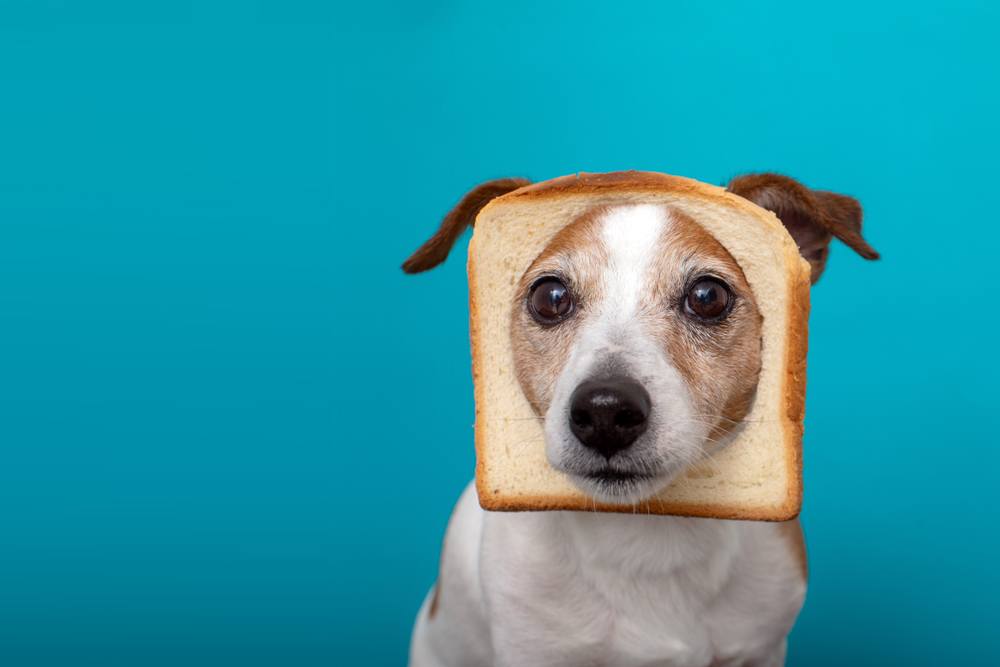 ?
Dog
Is that bread? It smells so fine!
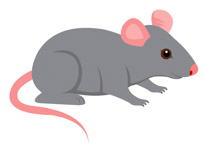 Mouse
I want some bread! What part is mine?
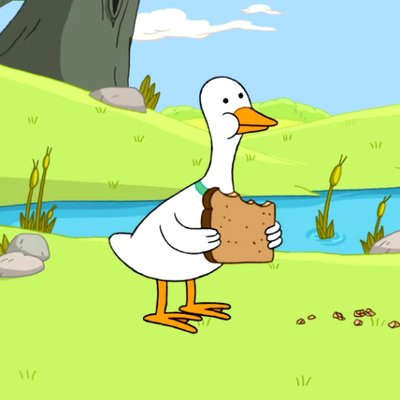 Duck
I want some ,too! When do we dine?
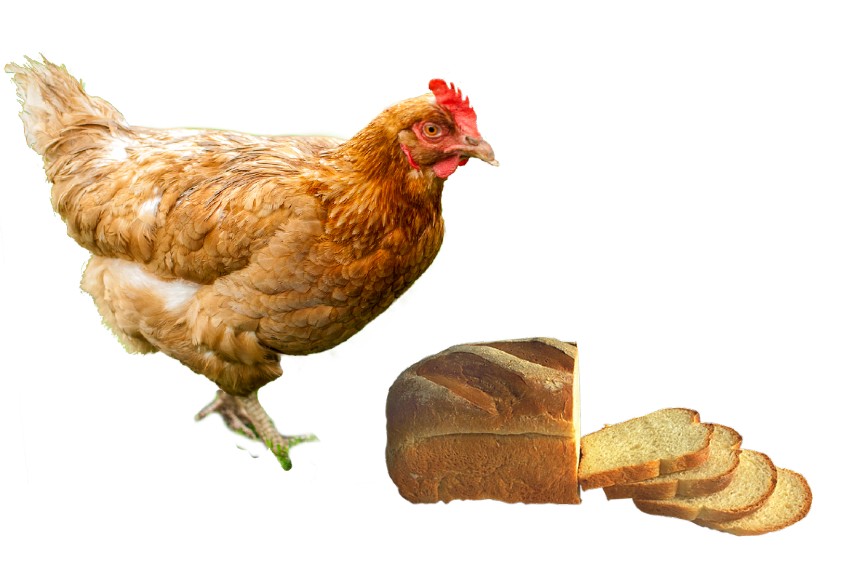 Hen
You didn’t plant or work or cook.
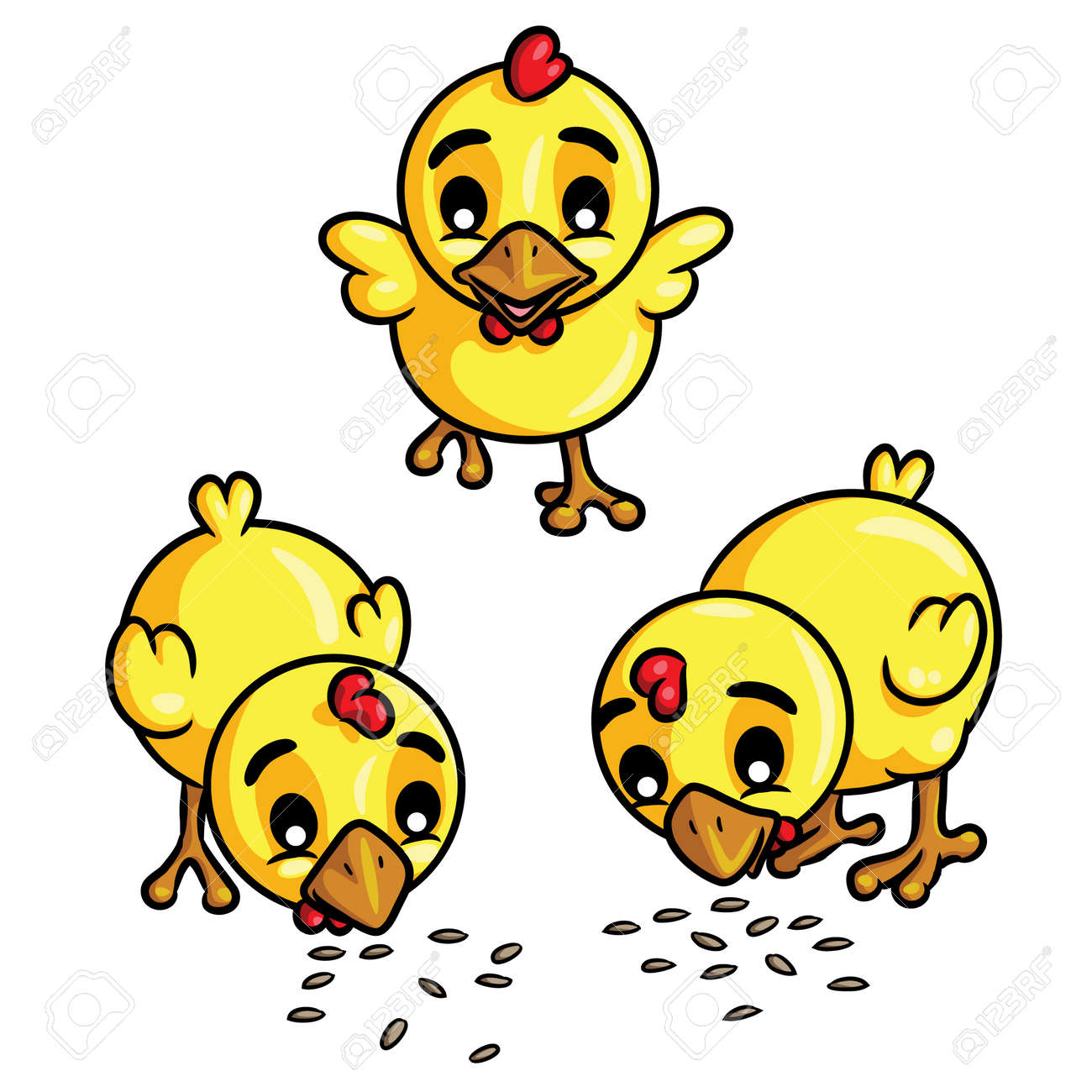 Chicks
So you can’t eat! You can stand and look!
GROUP WORK
What is the moral of the story?
1. It’s fun to play and laugh.
2. Everyone can have good things.
3. Good things come to people who work.
EVALUATION
Read the story again. Underline the punctuation. Complete the sentences.
a. There are ----------- full stops in the story.
b. There are -------- question marks in the story.
c. There are ----------- exclamation marks in the story.
d. There are -----------  capital letters in the story.
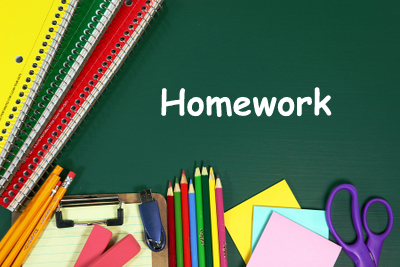 Follow your textbook ,Write the story in your own language.
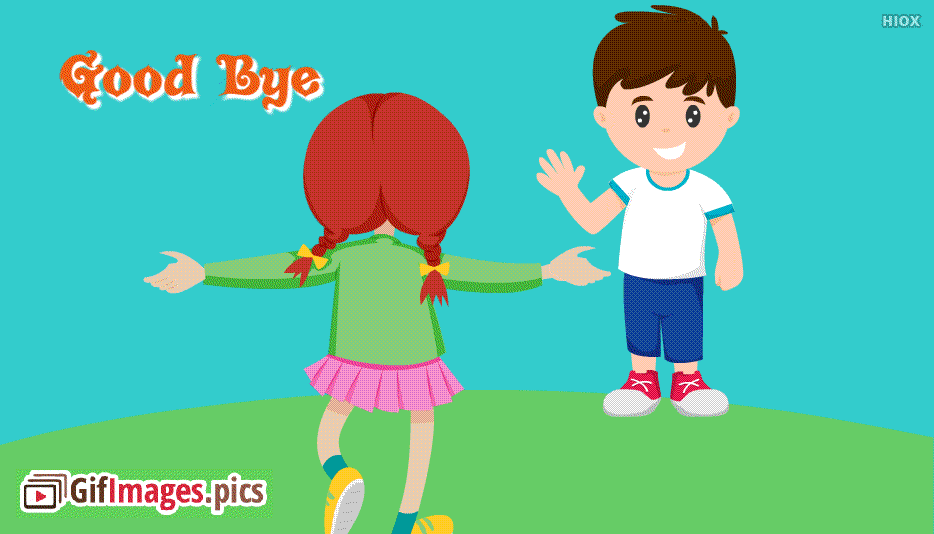